Figure 6. Characteristics of AHPs and ADPs. N = 21 cells (11 IB and 10 RS) for old and 20 cells (6 IB and 14 RS) for ...
Cereb Cortex, Volume 23, Issue 10, October 2013, Pages 2500–2513, https://doi.org/10.1093/cercor/bhs248
The content of this slide may be subject to copyright: please see the slide notes for details.
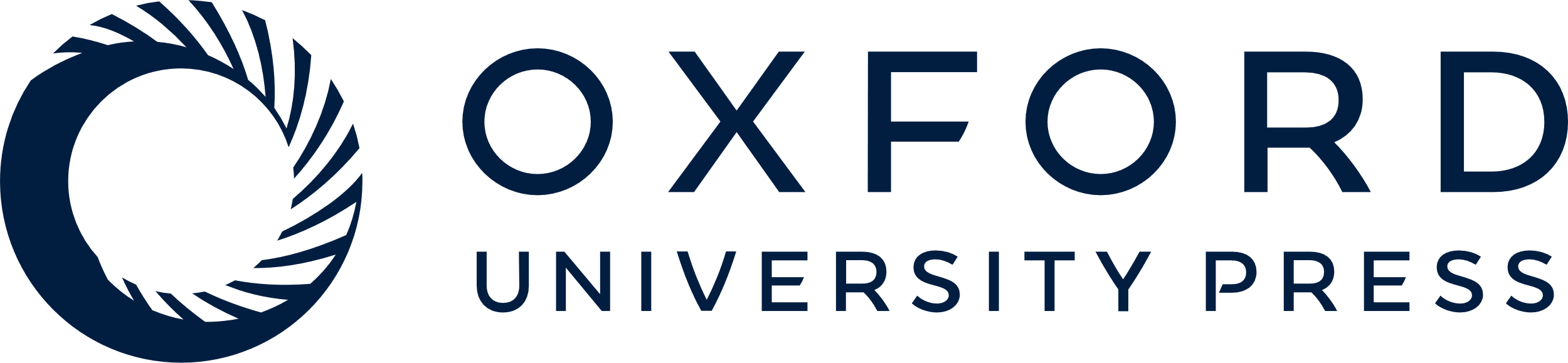 [Speaker Notes: Figure 6. Characteristics of AHPs and ADPs. N = 21 cells (11 IB and 10 RS) for old and 20 cells (6 IB and 14 RS) for adult. (A) Examples of fAHPs and ADPs in adult (left traces) and old (right traces) animals for IB (top traces) and RS (bottom traces) cell types. The dotted lines show the measurement of ADPs (top left trace) and the fAHPs (bottom right trace). Arrowheads point to the ADP. Scale bars represent 10 mV and 50 ms. Note the APs are truncated. (B) Quantification of mean fAHP amplitude for old versus adult and IB versus RS cells. (C) Quantification of mean ADP amplitude for old versus adult and IB versus RS cells. Asterisks represent significant differences between the indicated mean and the other 3 means (1-way ANOVA, followed by Fisher's PLSD, P > 0.05). (D) Example of medium AHP (mAHP) and slow AHP (sAHP) after a train of APs and at −55 mV. The dotted lines show the measurement of the mAHP and sAHP. Scale bars represent 5 mV and 200 msec. Note APs are truncated. (E) Quantification of mean mAHP (left) and sAHP (right) amplitudes for old versus adult and IB versus RS cells. (F) Quantification of the mean durations of the mAHP (left) and sAHP (right). The asterisk represents significant difference between the indicated mean and the means of both categories of cells from adult rats (1-way ANOVA, followed by Fisher's PLSD, P > 0.05).


Unless provided in the caption above, the following copyright applies to the content of this slide: © The Author 2012. Published by Oxford University Press. All rights reserved. For Permissions, please e-mail: journals.permissions@oup.com]